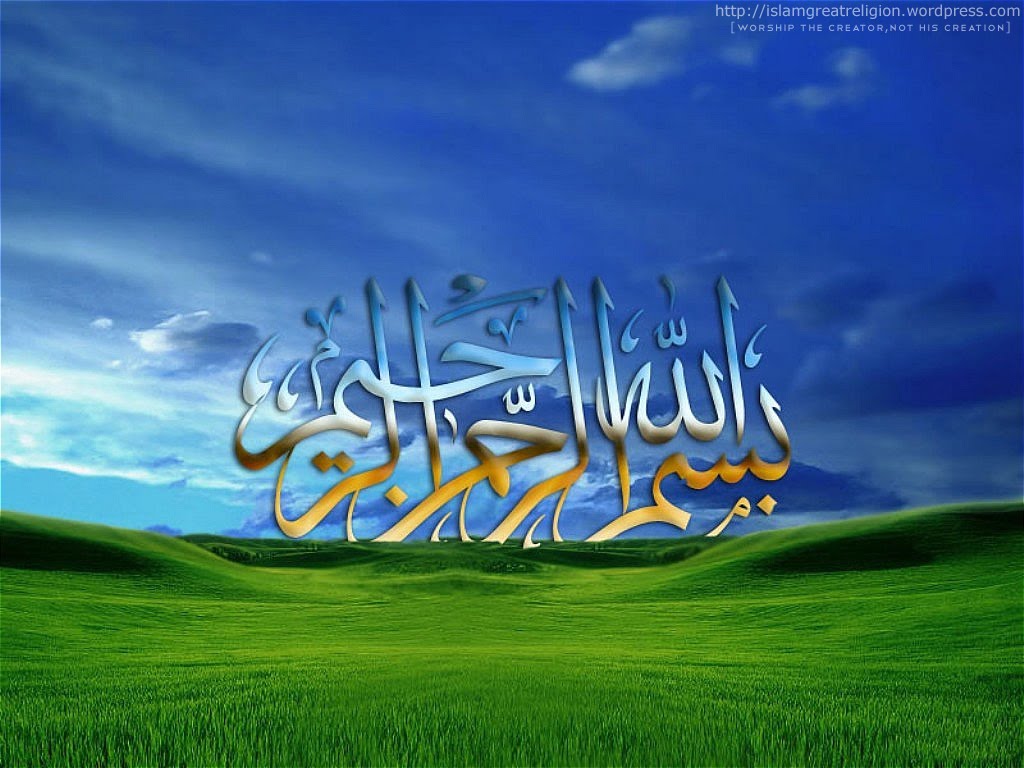 1
CRUSHING
Exp # 1: 
Machine Study of Laboratory jaw
Crusher and to perform a crushing
test on the given sample.
2
CONTENTS
Introduction to Crushing
Introduction to Jaw Crusher 
Types of Jaw Crusher 
Construction of Jaw crusher 
Free Crushing & Choked Crushing 
Characteristics of Jaw Crusher
Drawbacks of Jaw Crusher 
Application of Jaw Crusher
3
Introduction to Crushing
What is crushing?
Main objectives of crushing 
Types of Crushing 
Primary Crushing
Secondary Crushing 
Tertiary Crushing
4
Objectives of Crushing
Handling
Preparing feed size for various machines
Liberation
Size Requirements of finished product
5
Introduction to Jaw Crusher
What is a Jaw Crusher?
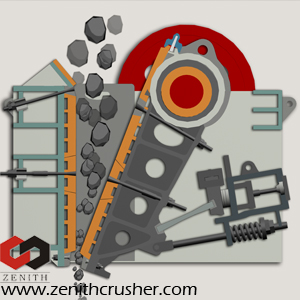 6
Types of Jaw Crusher
Main types
Blake type
Double toggle Blake type
Single toggle Blake type
Dodge type
Universal type
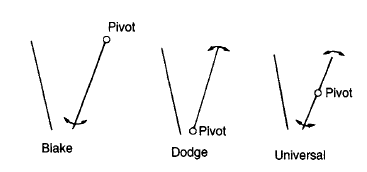 7
Double toggle Blake type
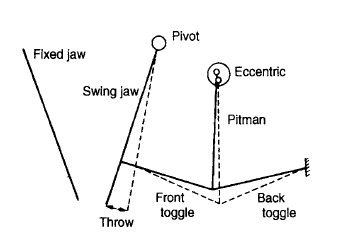 8
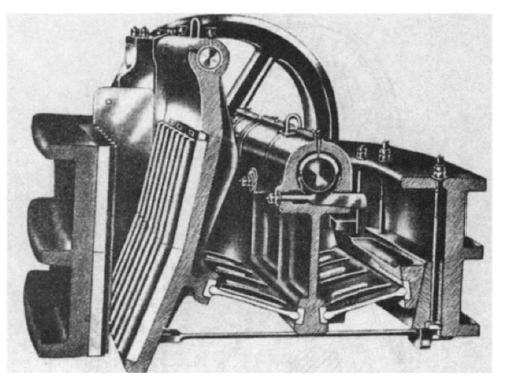 9
Single toggle Blake type
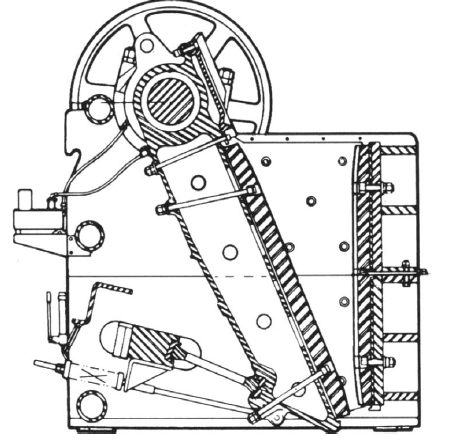 10
Comparison B/t Double Toggle & Single Toggle
Parameters
Type of motion
Capacity
Wear
Maintenance cost
Capital cost
Nature of material
11
Jaw Crusher Construction
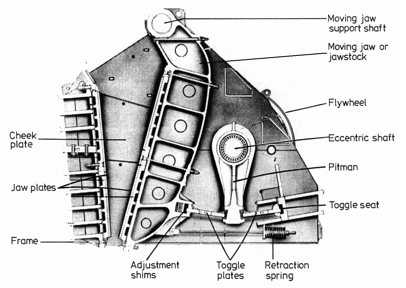 12
Free crushing & choked crushing
13
Characteristics of Jaw Crusher
Speed
Throw
Set
Safety Spring
Capacity
Energy requirements
Reduction ration
14
Drawbacks of Jaw Crusher
180 degree machine
Not suitable for stick Material
Lumps passes without crushing
15
Applications of Jaw Crusher
16
Crushing
Exp # 2.
Machine Study of Laboratory
Roll Crusher & to perform a
crushing test on it.
17
Introduction to Roll Crusher
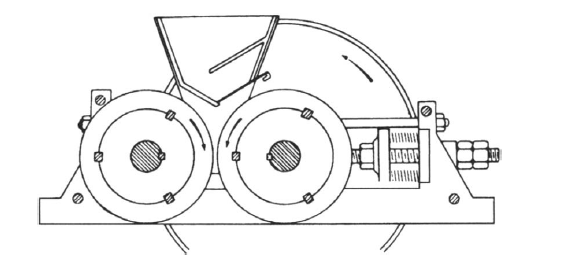 18
Types of Roll Crushers
Single Roll type
Double Roll type
Three Roll Type 
Four Roll Type
19
Parameters affecting performance
Angle of nip







Size of roll
Speed of roll
Surface of rolls
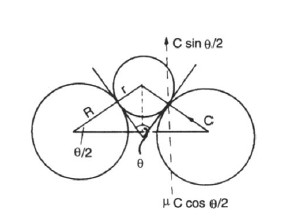 20
Capacity & Reduction Ratio
21
Applications & drawbacks
Friable, sticky and soft material
22
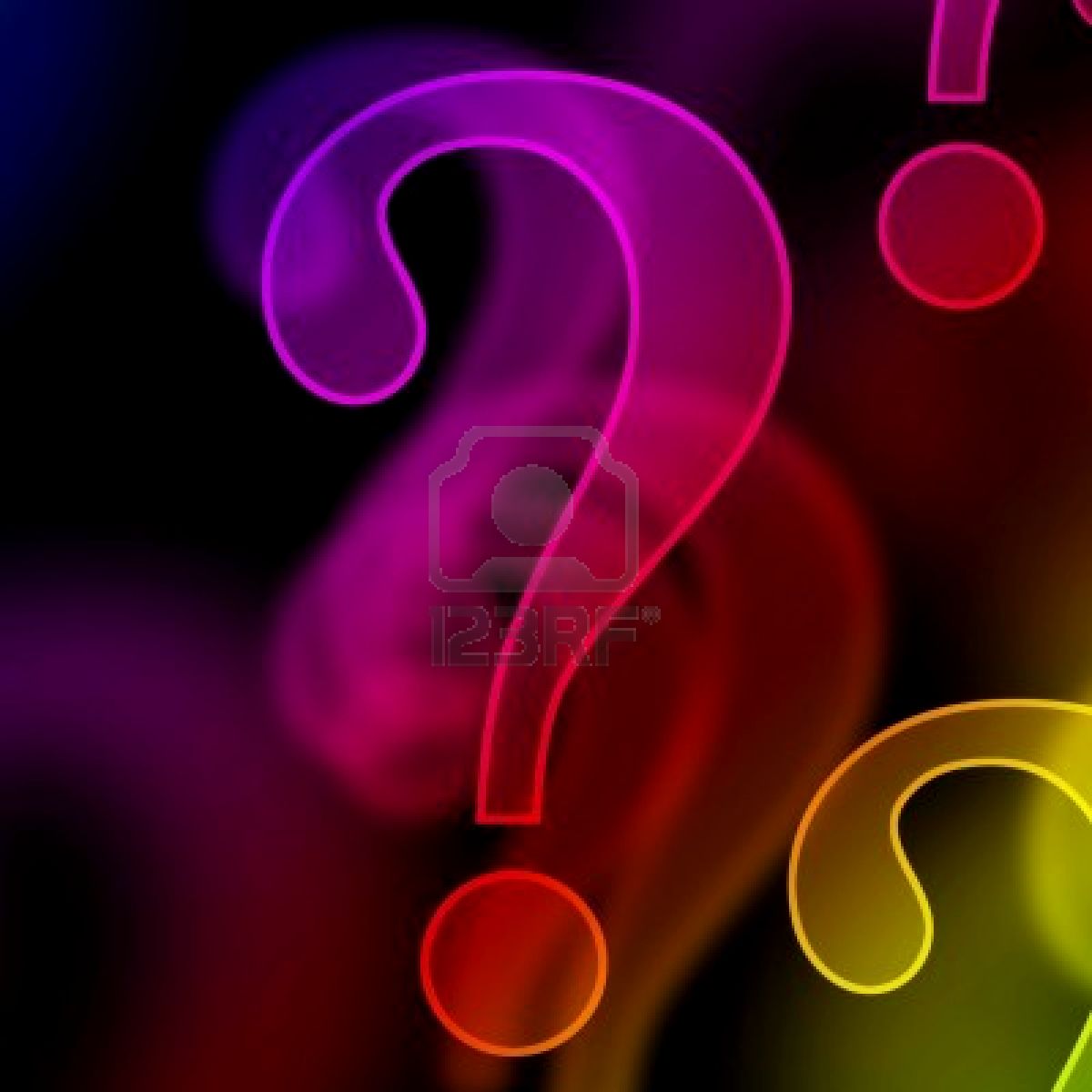 Questions
23
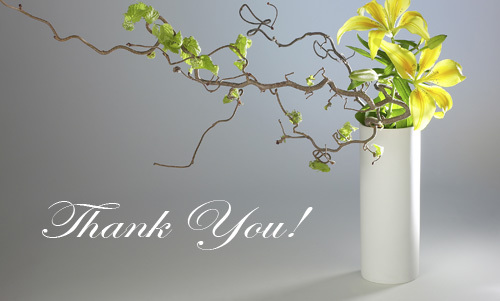 24